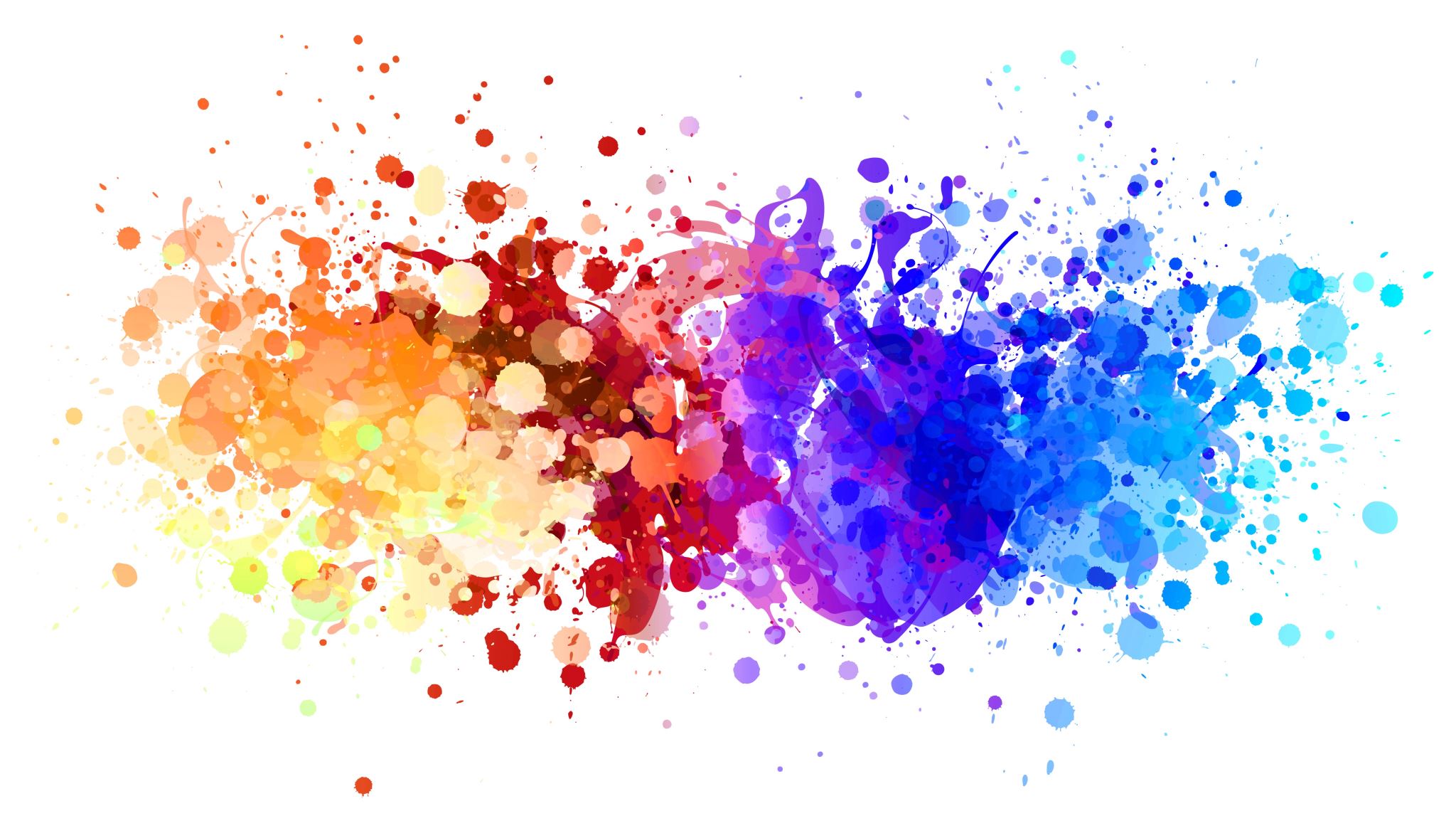 Unit 7 GrammarSG 2
Tr. Nora Khalid
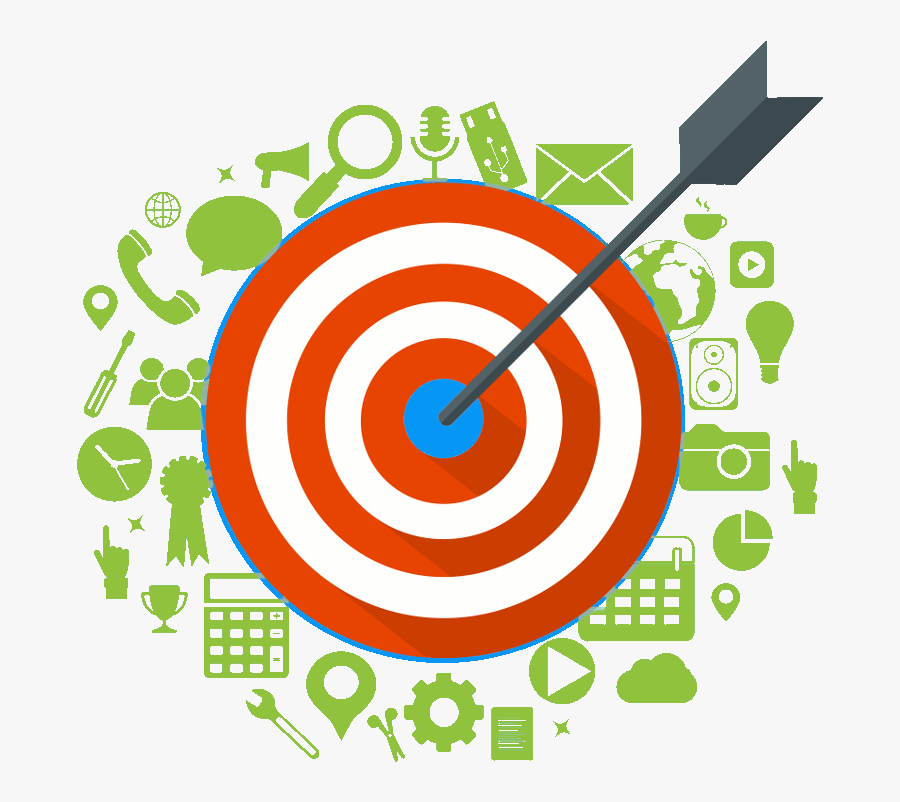 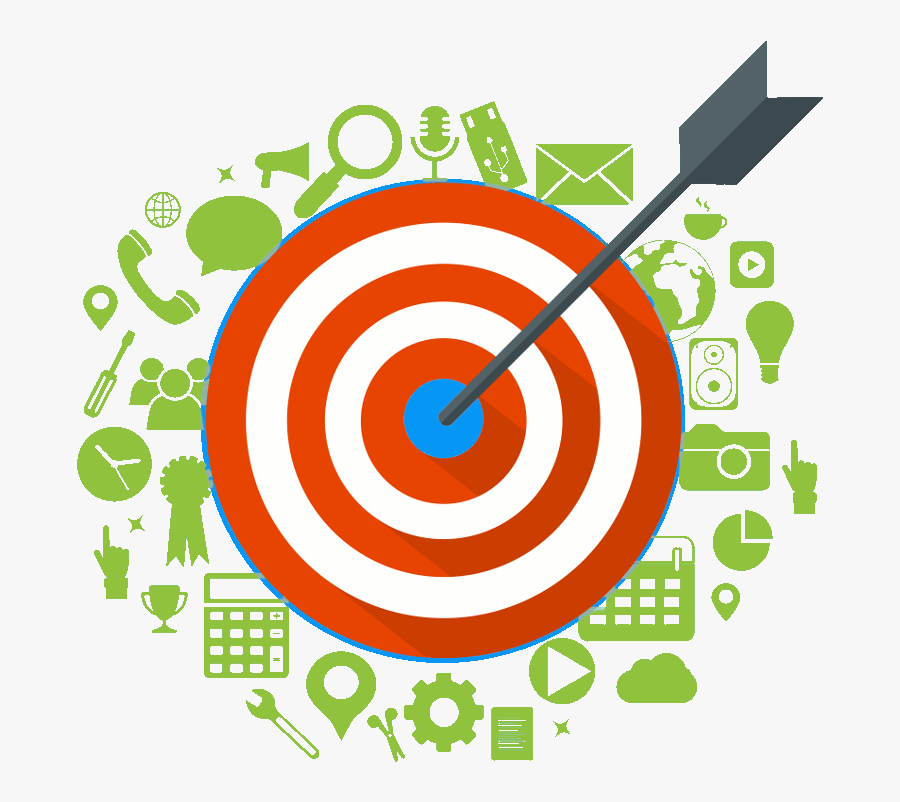 Use simple past of “be” in sentences and questions
Describe the life of a famous person depending on audio material
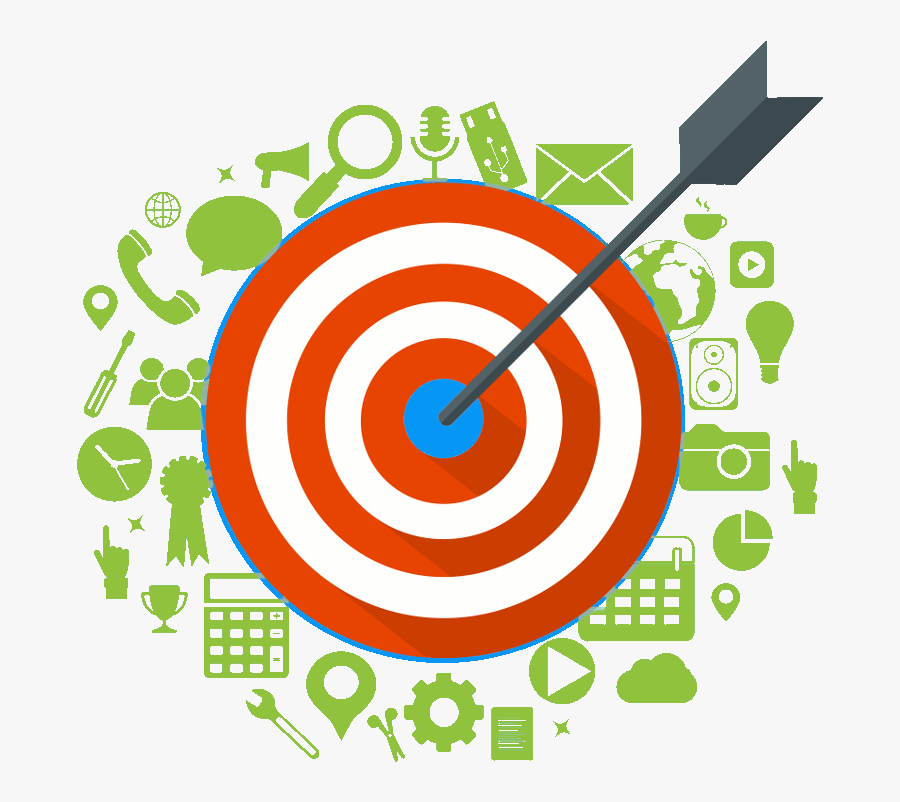 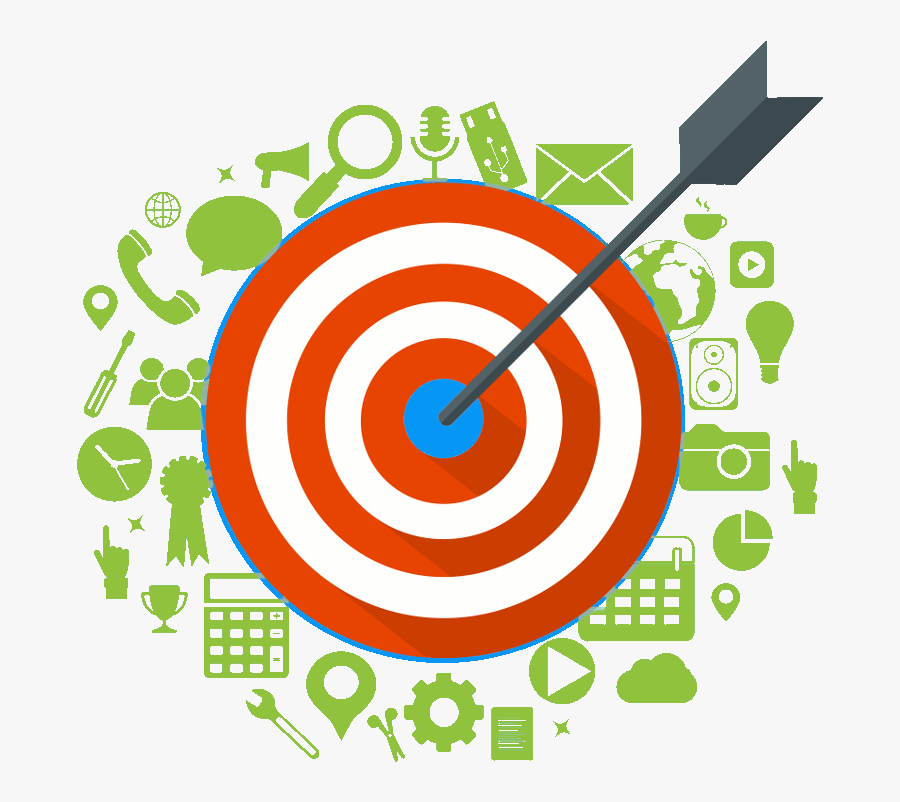 Use the verb “Born”
Pronounce “was/were”
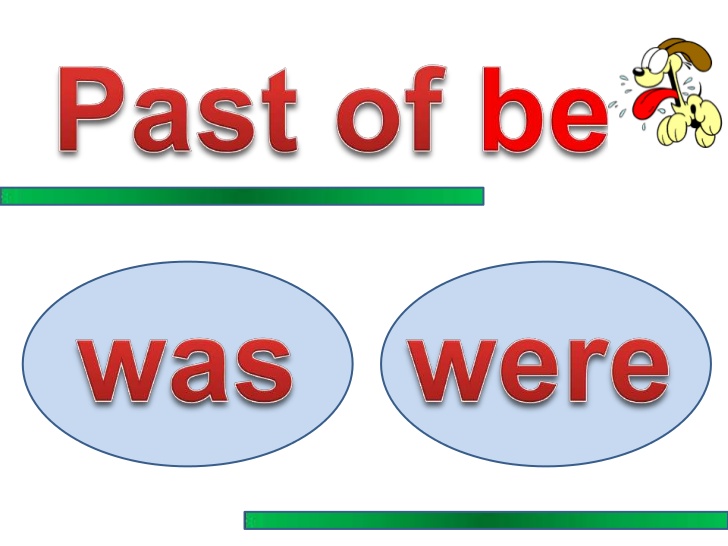 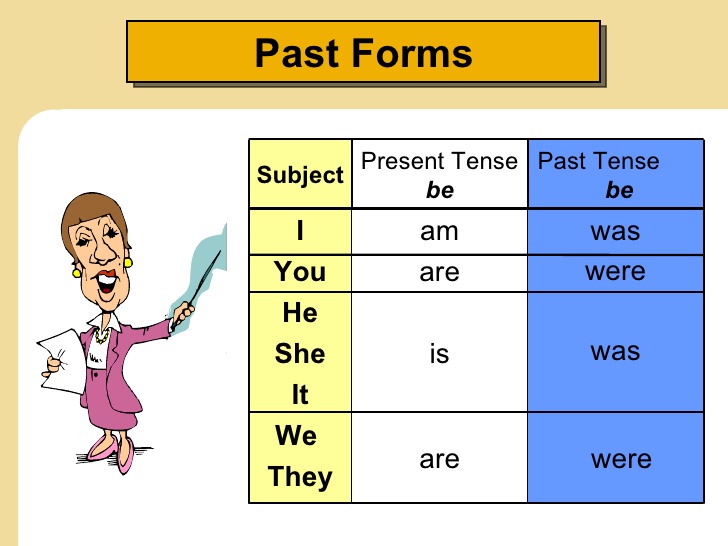 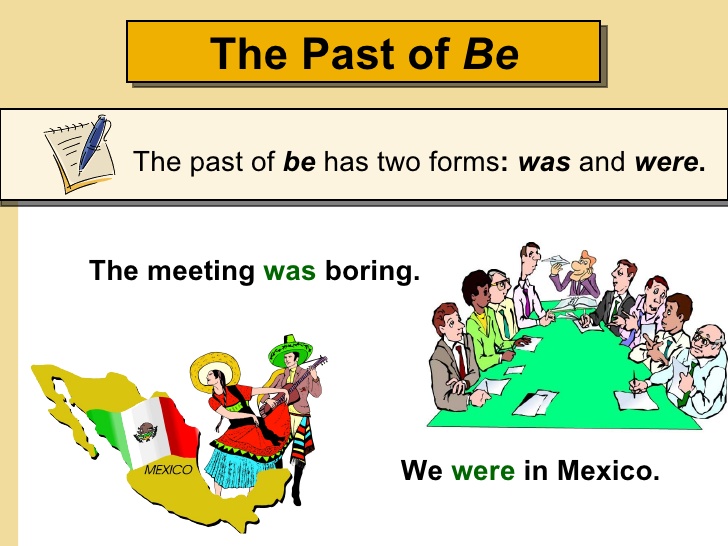 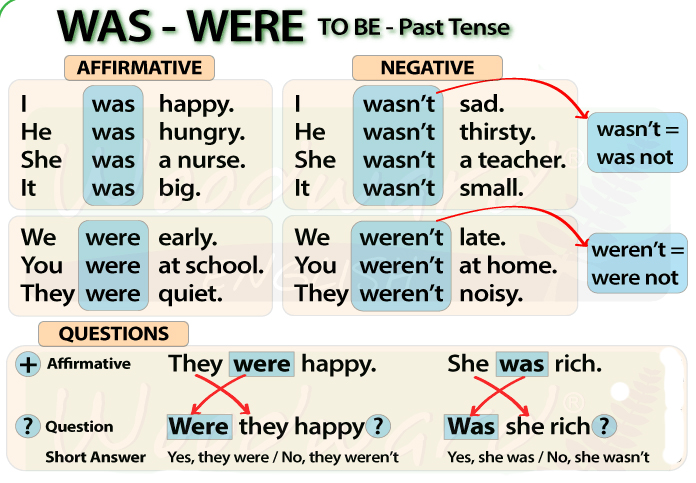 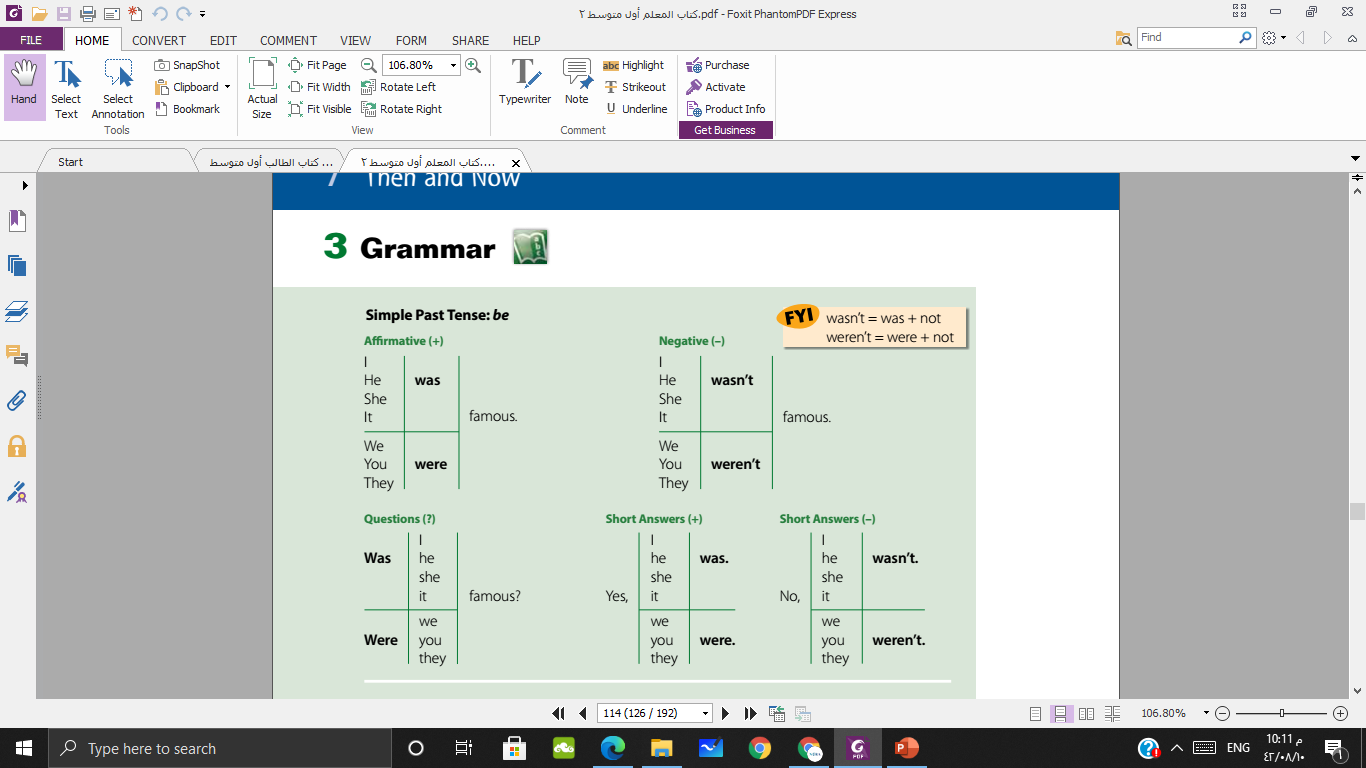 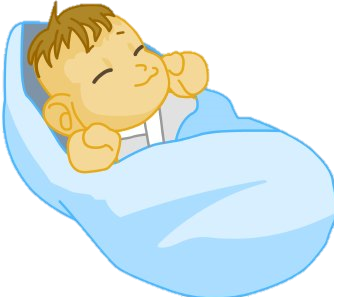 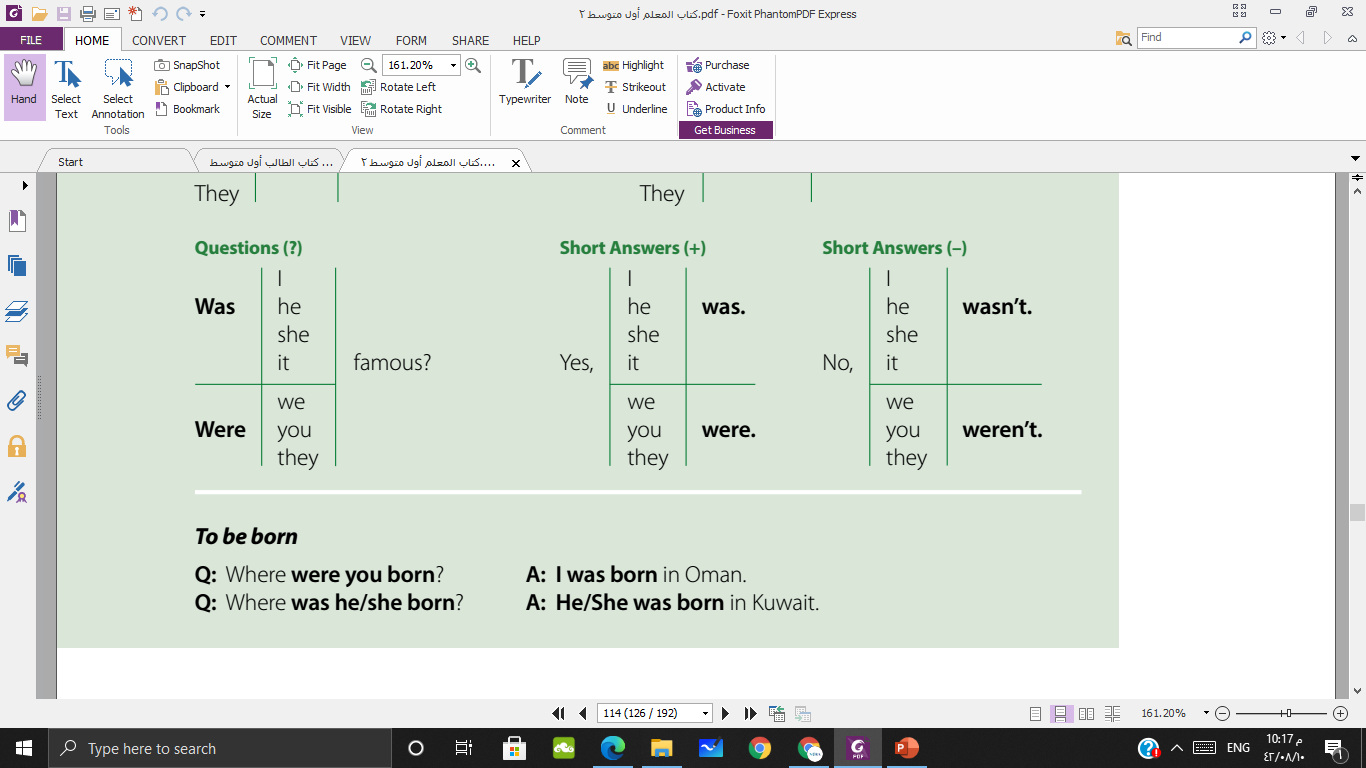 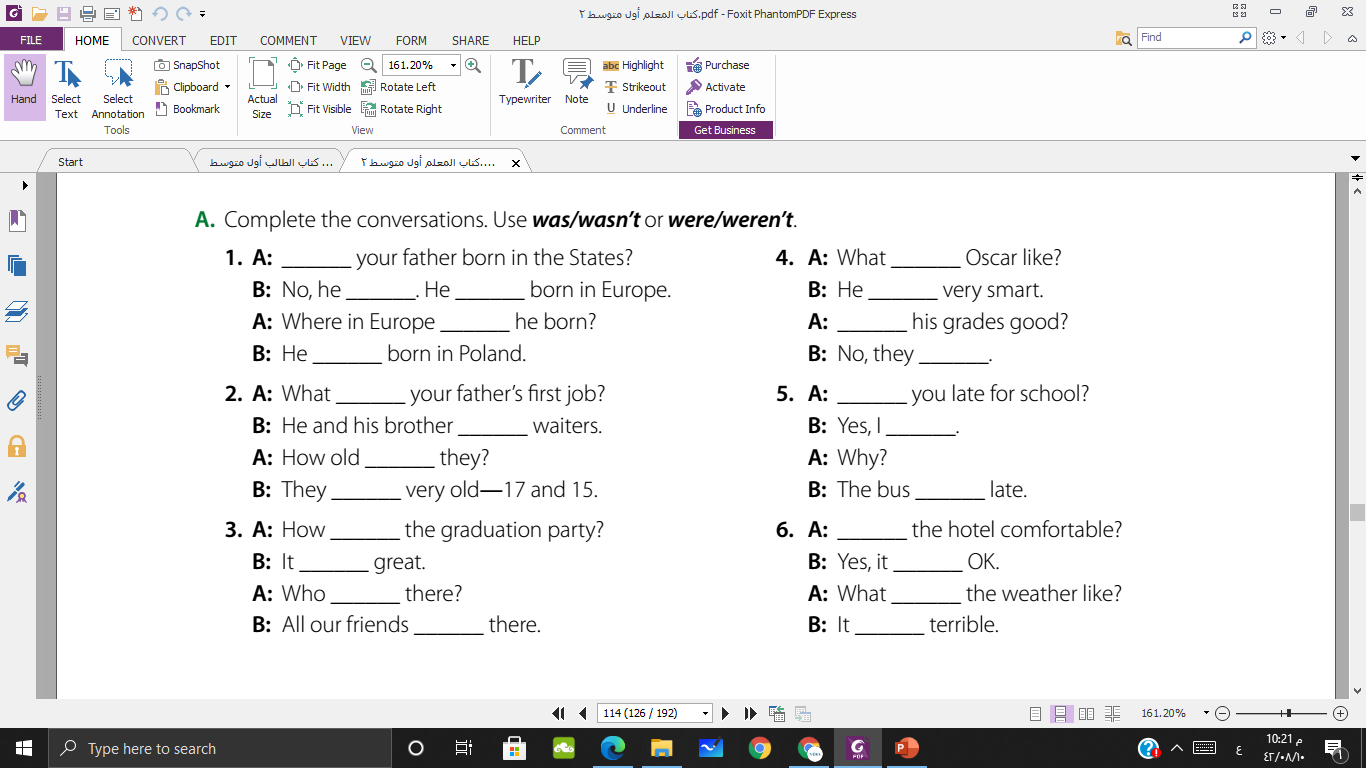 Where
was
was
was
was
Were
was
was
weren’t
was
Was
were
was
were
were
was
Was
was
was
was
was
was
were
was
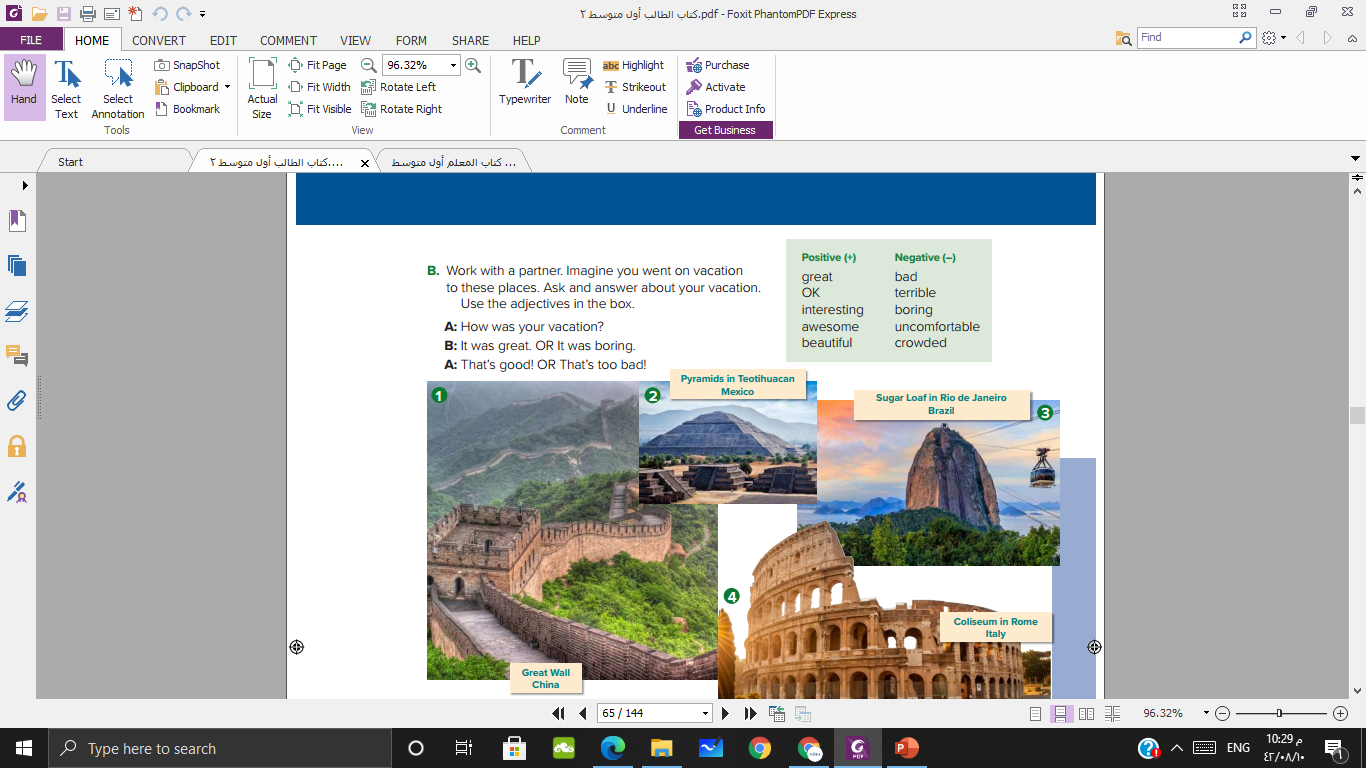 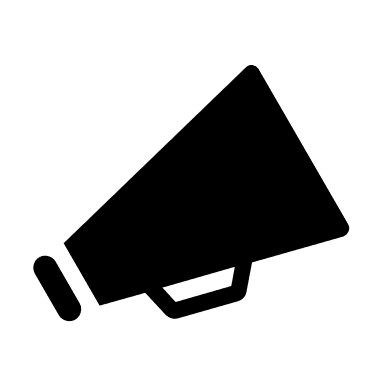 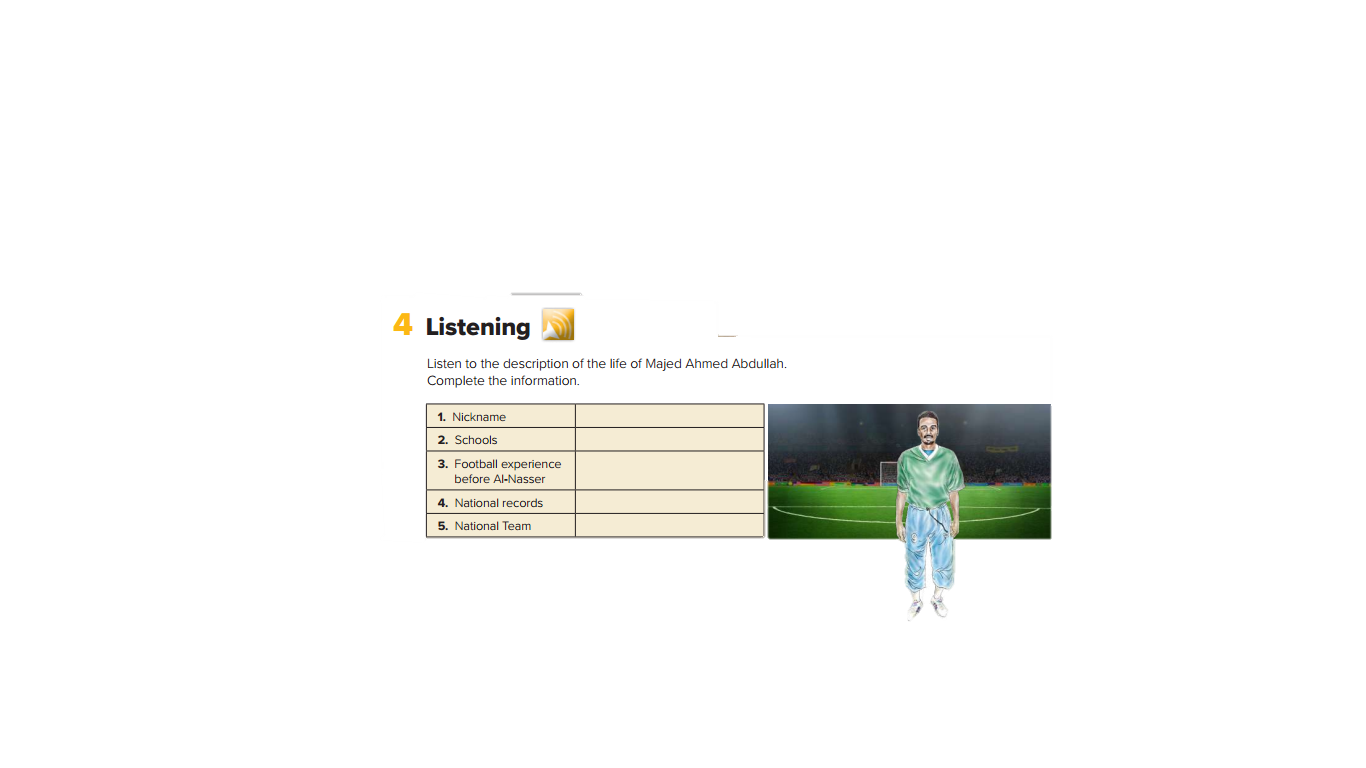 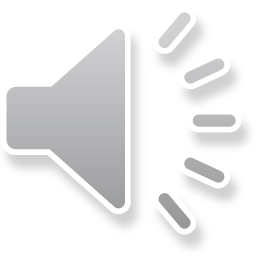 Arabian Pele’
Aljazeera elementary school – Almuwasta althaniah high school
goalkeeper for his school and neighborhood team, formed a team with his friends when he was in high school
Tow
Under 17 National Team in 1977, Senior National Team in 1978 for 16 years
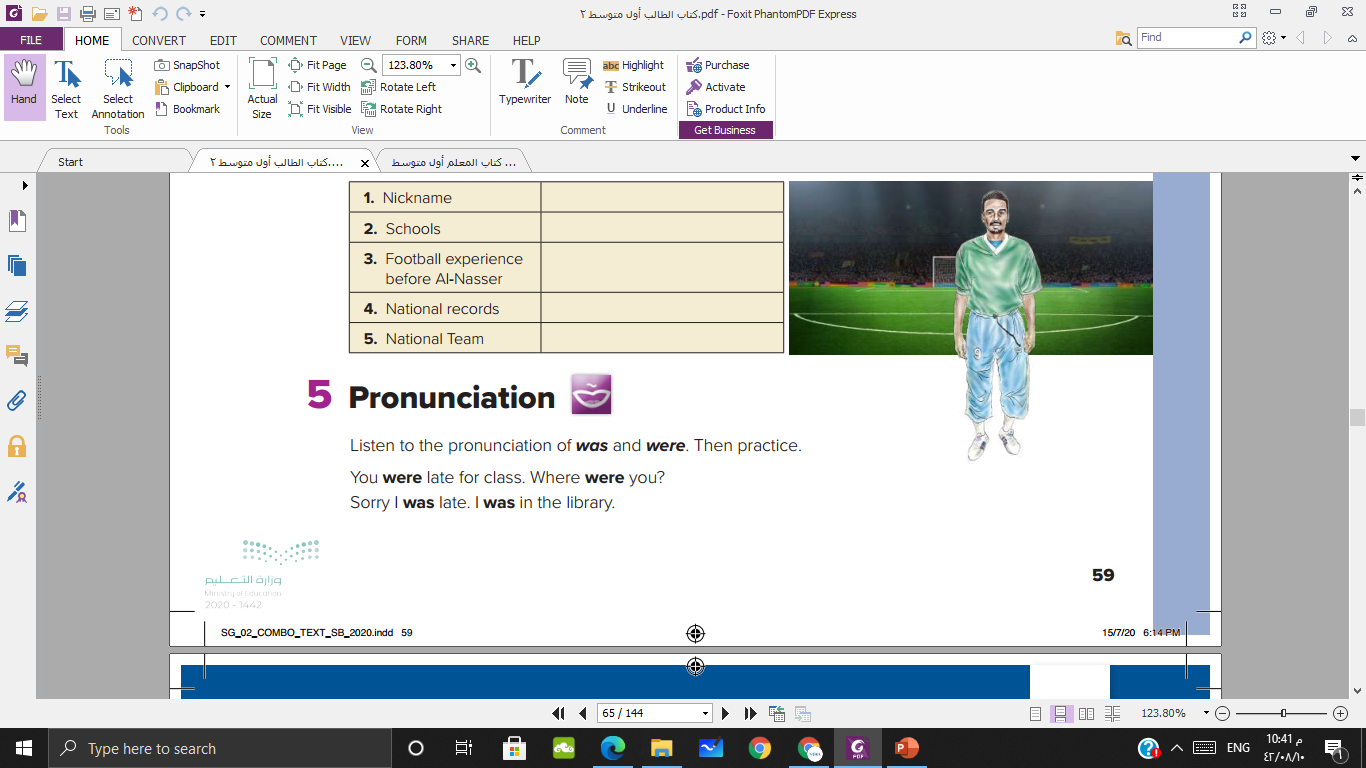 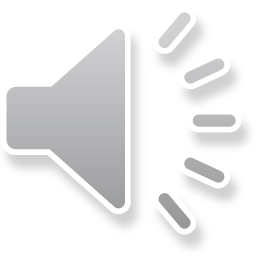 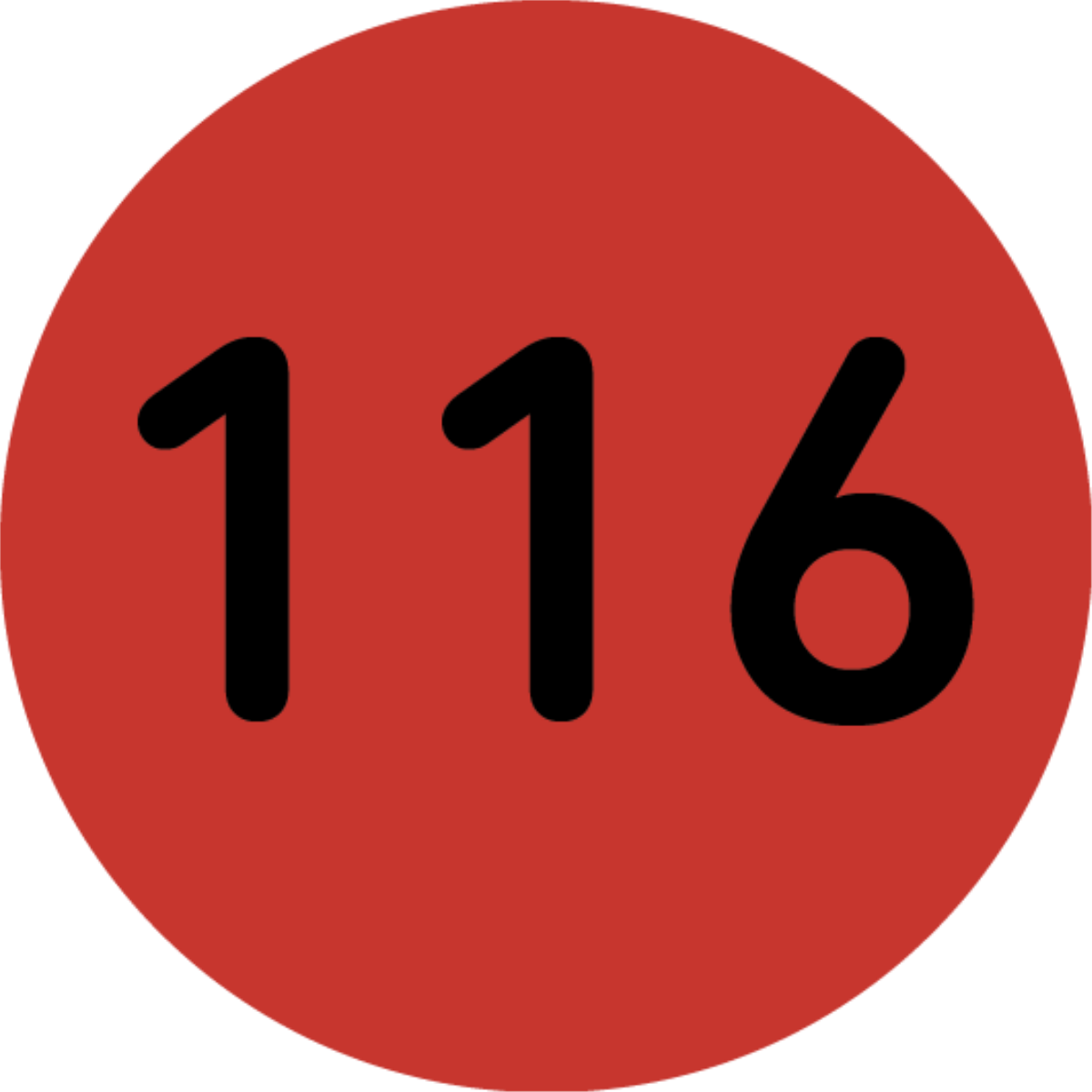 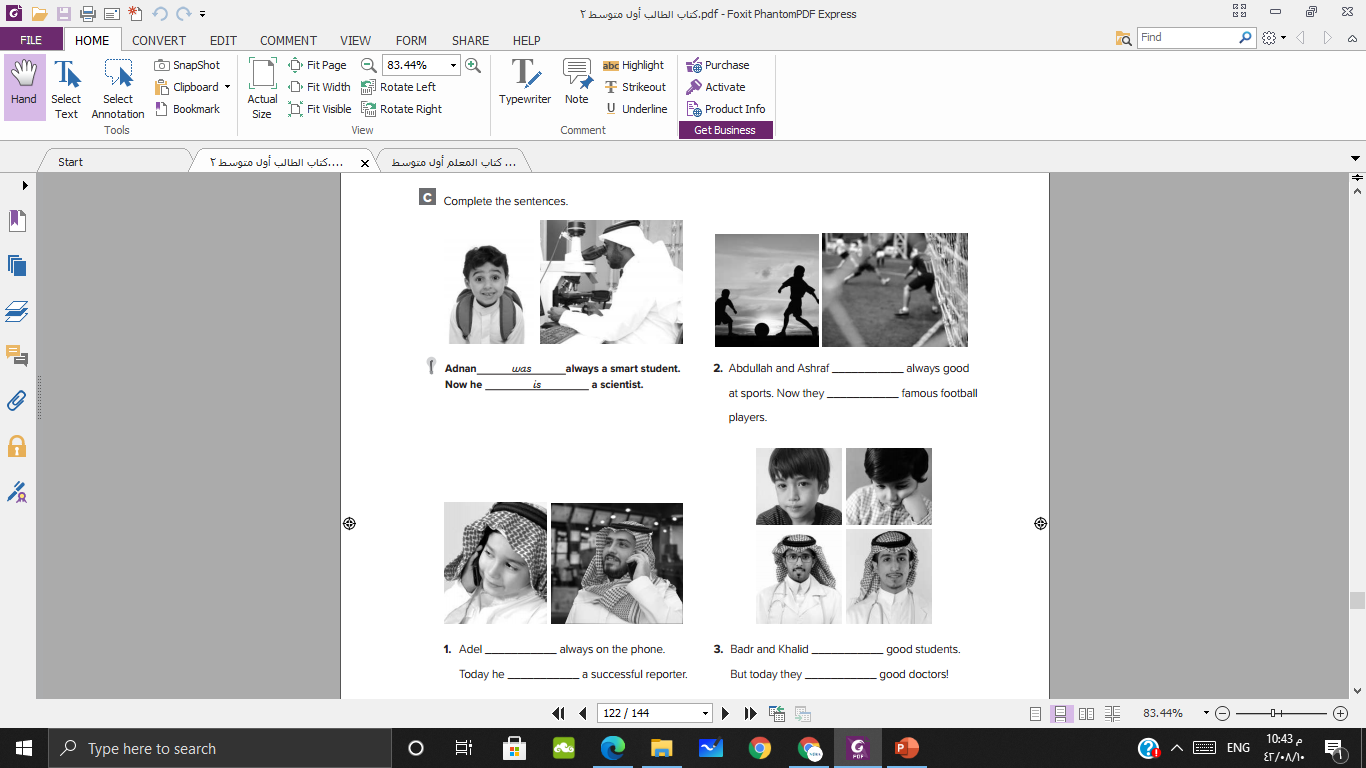 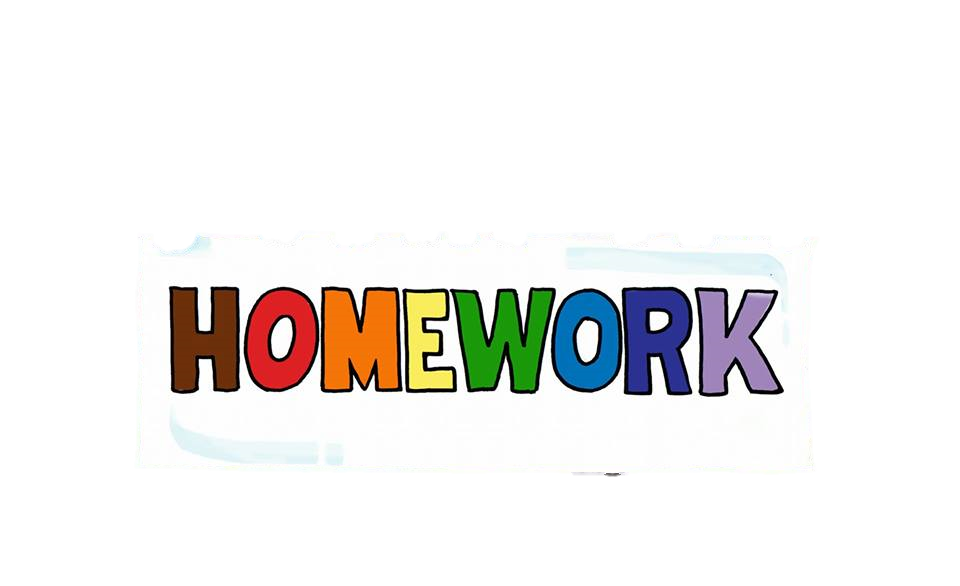 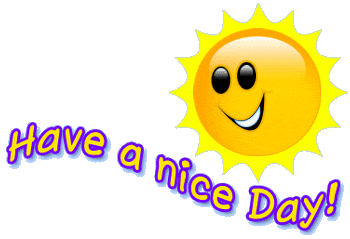